Sepsis - Emergency Presentations & Supporting Interventions & Strategies
Sarah Watkins
Nurse Researcher/Phd candidate
3rd National Sepsis Summit, Dublin castle, 20th Sept '16
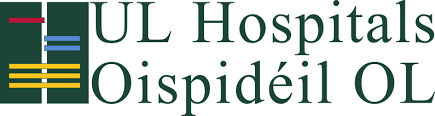 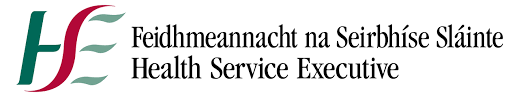 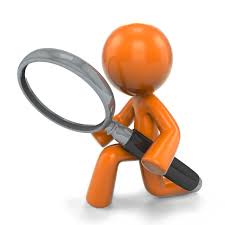 Background
A retrospective audit
300 samples of nursing records (ADULTS) in the November 2014
Comprehensive assessment
Clear articulation of ED nurse’s role
Integrated evidence base
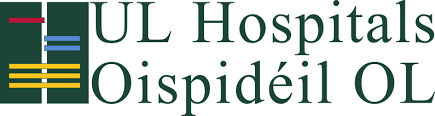 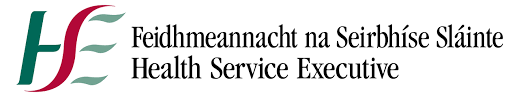 [Speaker Notes: Tip: Add your own speaker notes here.]
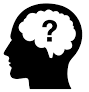 Question
How did nurses contribute to the emergency service?

What were ED nurses doing to help  in detecting Sepsis?
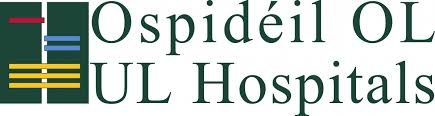 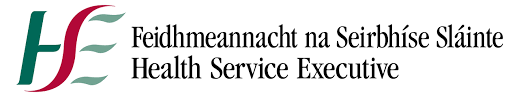 ED Nurse
Screening to identify patients who have Sepsis

Initiating the diagnostic workup

Reducing door to needle time for administration of intravenous antibiotics

(Bruce et al. 2015, Gatewood et al. 2015)
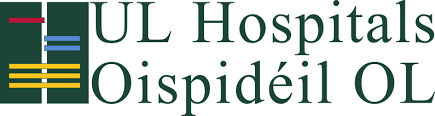 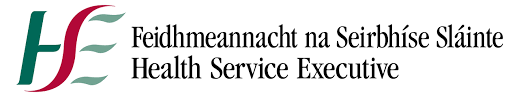 [Speaker Notes: Tip: Add your own speaker notes here.]
Objectives
Develop a Nursing Proforma
Comprehensive Assessment
Integration of best evidence
Articulate the ED nurse’s role
Capture detection rate /important data – time to blood cultures, time to first lactate and time to antimicrobials.
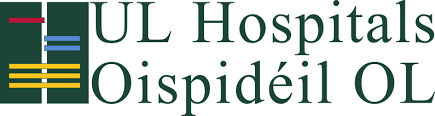 Methods
Pilot of Nursing Proforma (Adults) November 2015
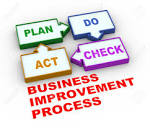 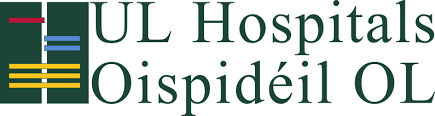 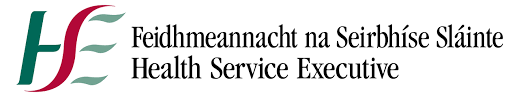 Methods
NewnursingdocAUG1.pdf
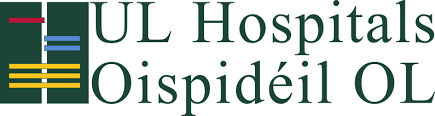 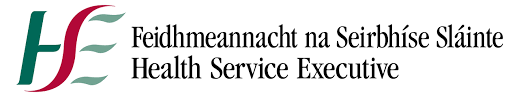 Results
Sample : 22
Inclusion Criteria : 10% of all Adult patients who presented with suspicion of or confirmed infection in a 2 week period to ED in UHL. The sample was randomly selected from this criteria.
Exclusion Criteria : Paediatric patients, Pregnant women, Post-partum women up to 42 days.
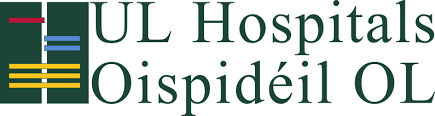 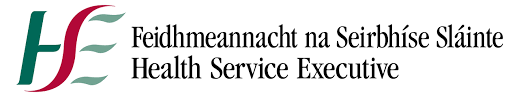 [Speaker Notes: Tip: Add your own speaker notes here.]
Results
17/22 patients were screened for and correctly identified as Sepsis
5/22  non compliance
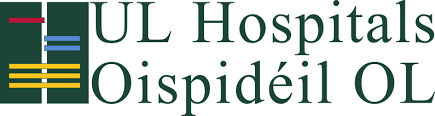 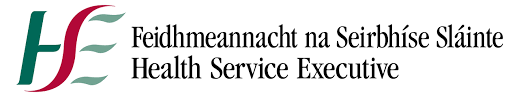 SEPSIS SIX
17 fluids
17 Blood cultures
16 Bloods
15 Antimicrobials
 10 Oxygen
 07 Urine output
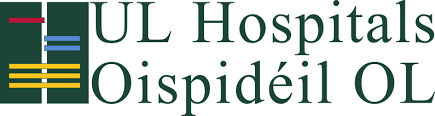 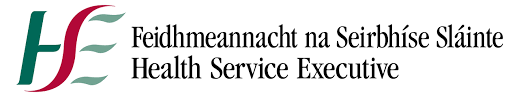 Conclusions
Triage Trigger/Trolley Trigger Screening
 Comprehensive, standardised, evidence    based assessment
Template for new/inexperienced ED nurses
Promotes seamless care transitions
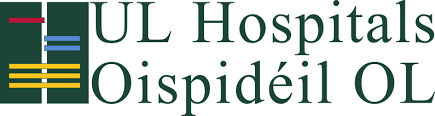 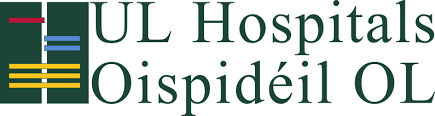 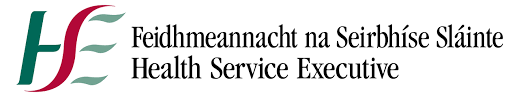 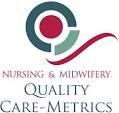 Future Plan
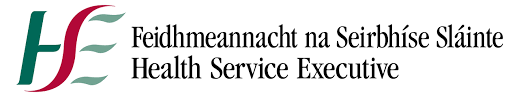 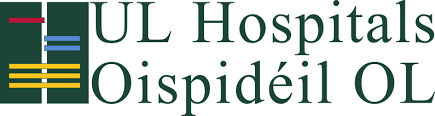 References
Bruce, H.R., Maiden, J., Fedullo, P.F. & Kim, S.C. (2015) ‘Impact of Nurse – Initiated ED Sepsis Protocol on Compliance With Sepsis Bundles, Time to Initial Antibiotic Administration, And In-Hospital Mortality’, Journal of Emergency Nursing, 41(2), p. 130-137.
Gatewood, M., Wemple, M., Greco. S., Kritek, P.A. & Durvasula, R. (2015) ‘A quality improvement project to improve early sepsis care in the emergency department’{online]24.  Available@http://qualitysafety.bmj.com/content/24/12/787#BIBL[Accessed: 2nd July 2016].
Ireland. HSE  (2015) Guiding Framework for the Implementation of Nursing and Midwifery Quality Care Metrics in the Health Service Executive. Dublin:HSE.
Ireland.  DOH (2014) Sepsis Management National Clinical Guideline No. 6. Dublin: DOH.
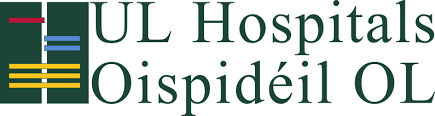 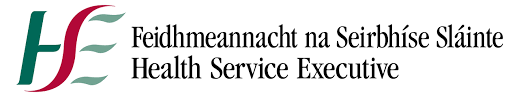 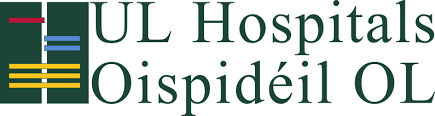 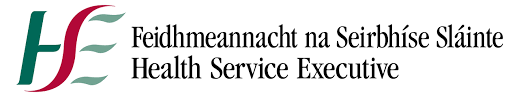 [Speaker Notes: Tip: Add your own speaker notes here.]